Šv. popiežiaus Jono Pauliaus II parapijos istorija
Istorija prasideda  nuo 1989m. Mokolų  kaime pastatyto kryžiaus.
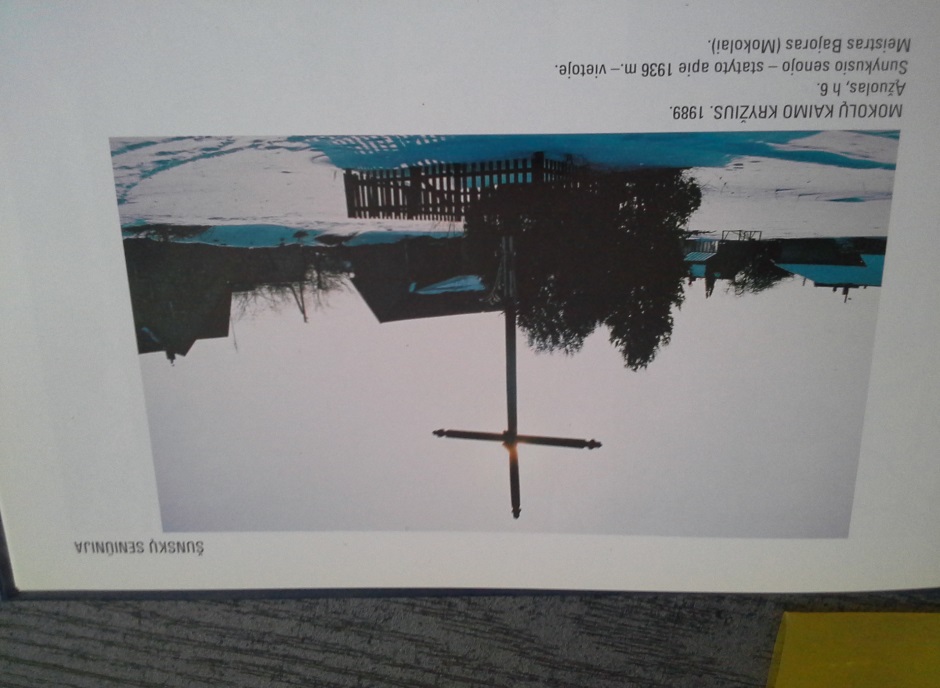 Parengė Marijampolės Sūduvos gimnazijos mokytoja metodininkė Daiva Macanskienė
Jam pastatyti reikėjo projekto
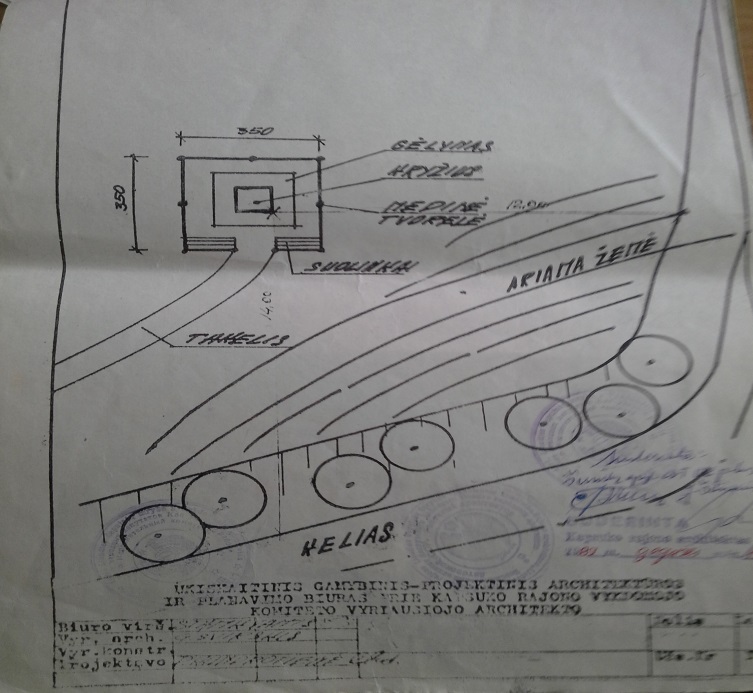 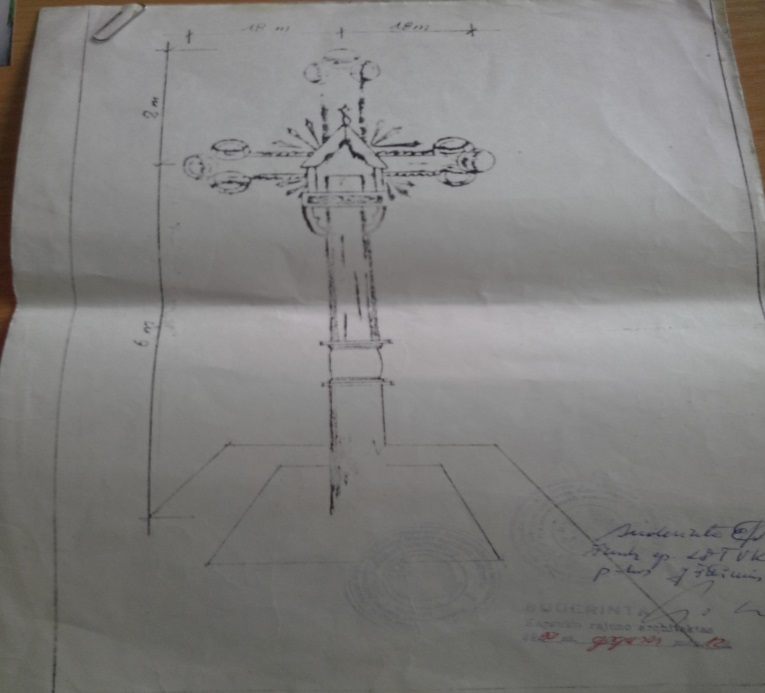 Kaimo žmonės prie šio kryžiaus rinkdavosi švęsti įvairias šventes.
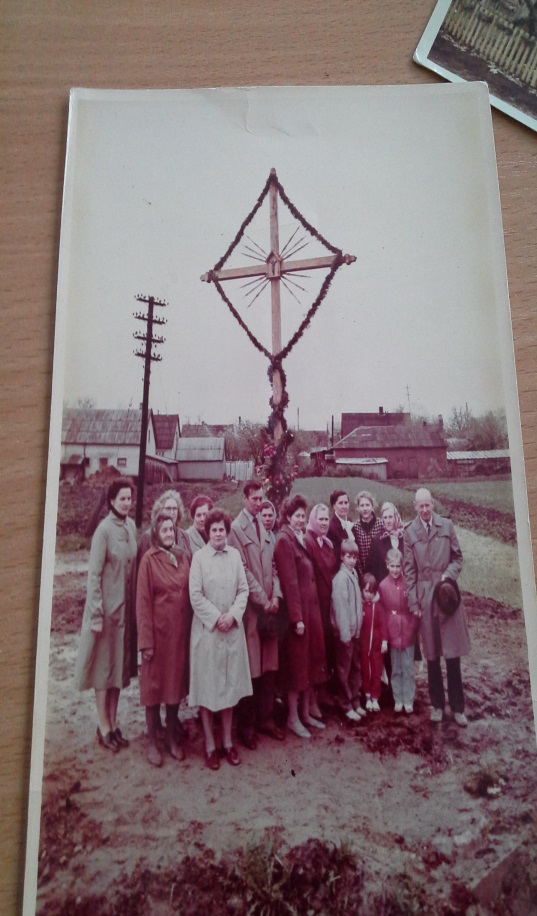 Idėją, įkurti savo parapiją ir turėti bažnyčią, pirmieji iškėlė Juozas ir Adelė Ardzijauskai ir Mokolų kaimo gyventojų iniciatyvinė grupė.
Besikurianti parapija neturėjo nei pavadinimo,nei savo klebono,nei bažnyčios. Tikintieji nuo 2000m. sekmadieniais rinkdavosi į begriūvančius Mokolų kaimo kultūros namus,  dabar - pramogų centras „Luna“.
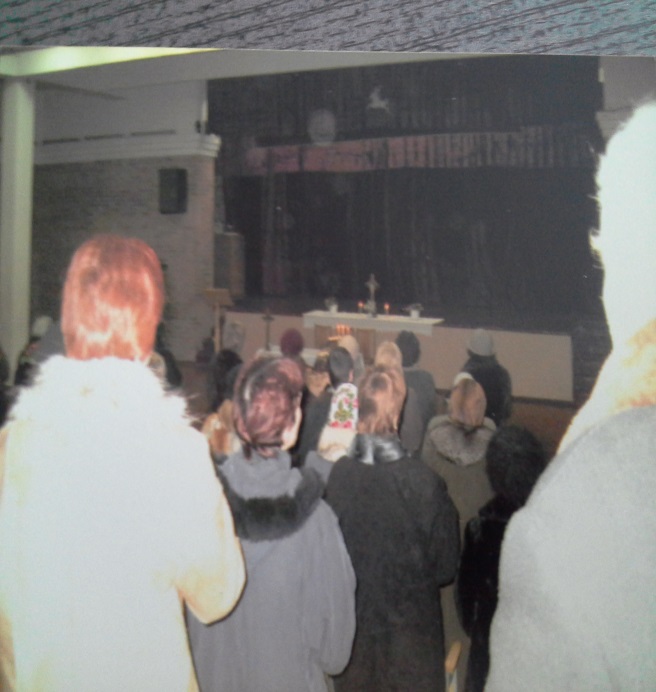 šv.Mišias aukojo kunigas Vaidotas Labašauskas.
Nuo 2004 m. tikintieji rinkosi  į „Šaltinio“pagrindinės mokyklos salę.
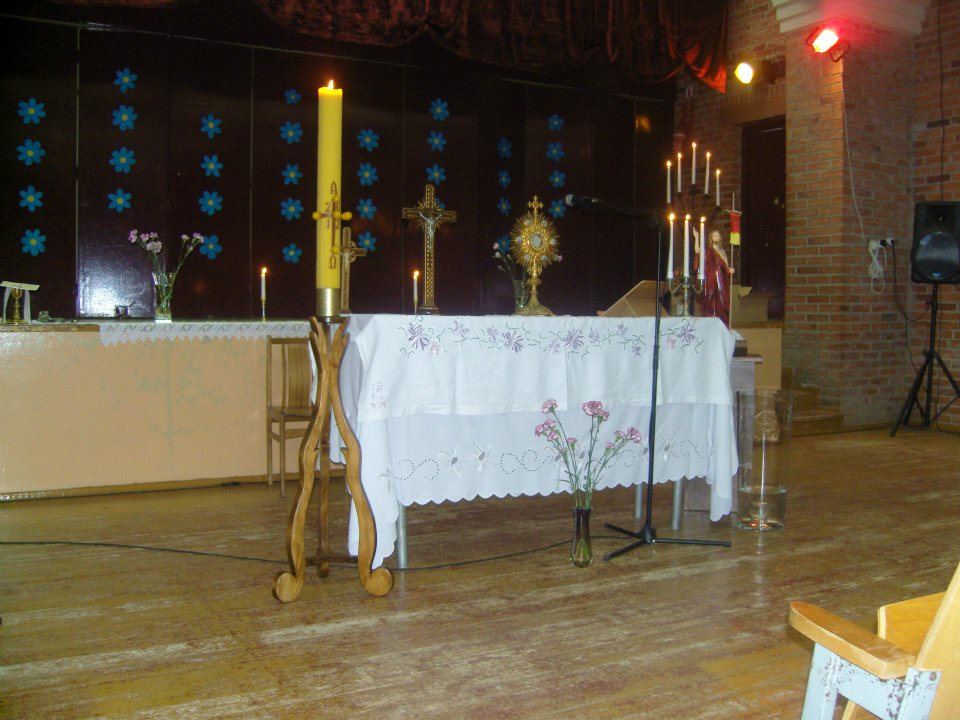 Šv.Mišias aukojo  kunigas Kęstutis Žemaitis.
Ilgą kovos kelią praėjo aktyviausi parapijiečiai rinkdami parašus ir prašydami sklypo bažnyčios statybai.
Aldona Kavaliauskienė                     Jonas Pečiokas                                    Birutė Šukienė
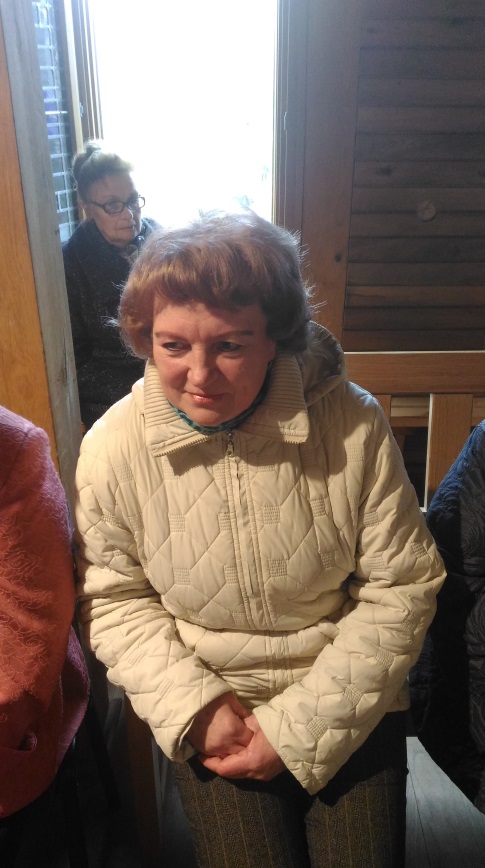 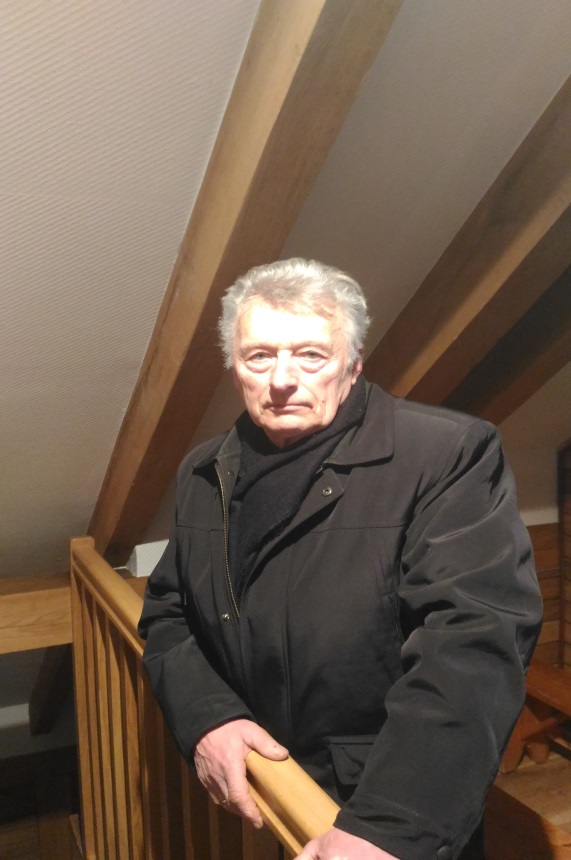 Dokumentai liudijantys apie didelį norą turėti  parapiją ir bažnyčią.
Surinkta 452 parašai
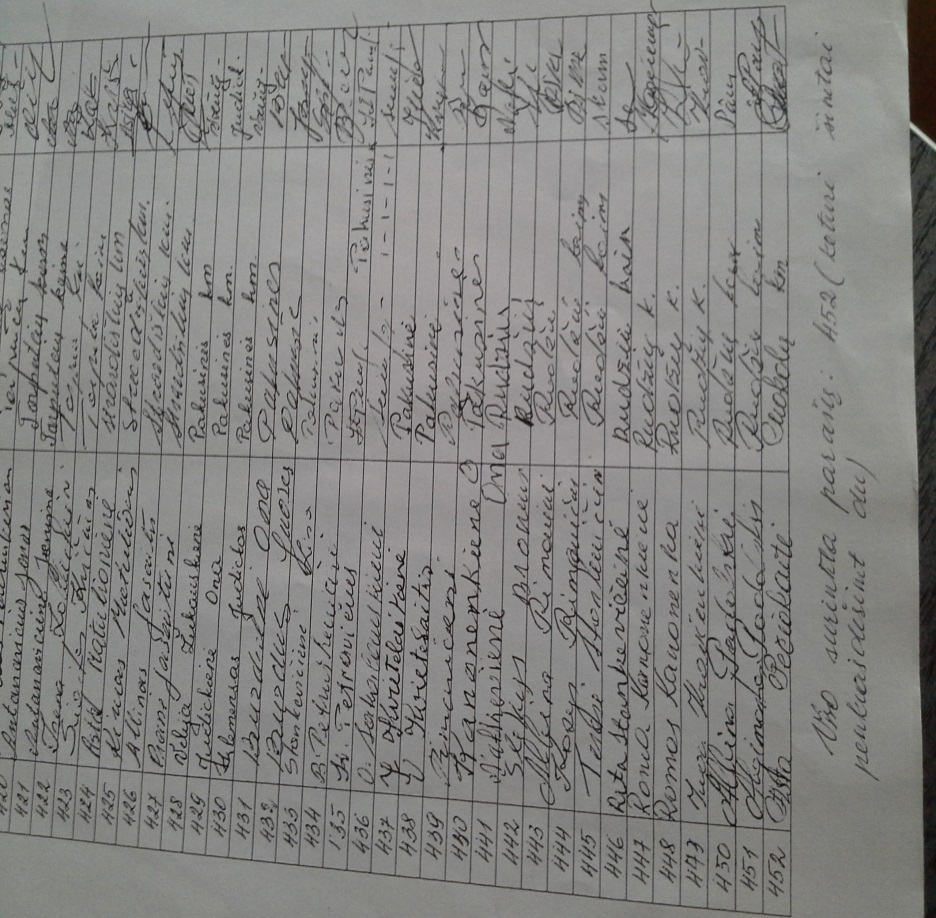 Su Dievo palaima parapijiečių lūkesčiai išsipildė.
 Sklypą parapijai dovanojo vienos Marijampolės statybų bendrovės vadovas verslininkas Gintaras Vilutis.  1,19 hektaro sklypas įvertintas beveik puse milijono litų.
Parapijos ribos
Nauja Šv. popiežiaus Jono Pauliaus II parapija Marijampolėje įkurta 2011m. liepos 7 d. po daugkartinių Mokolų  kaimo,  Degučių ir Mokolų gyvenamųjų rajonų  prašymų. Parapijos ribas patvirtino vyskupas Rimantas Norvila dekretu Nr.399  2015 11 09
Parapija turi savo kleboną Marių Rudzinską.
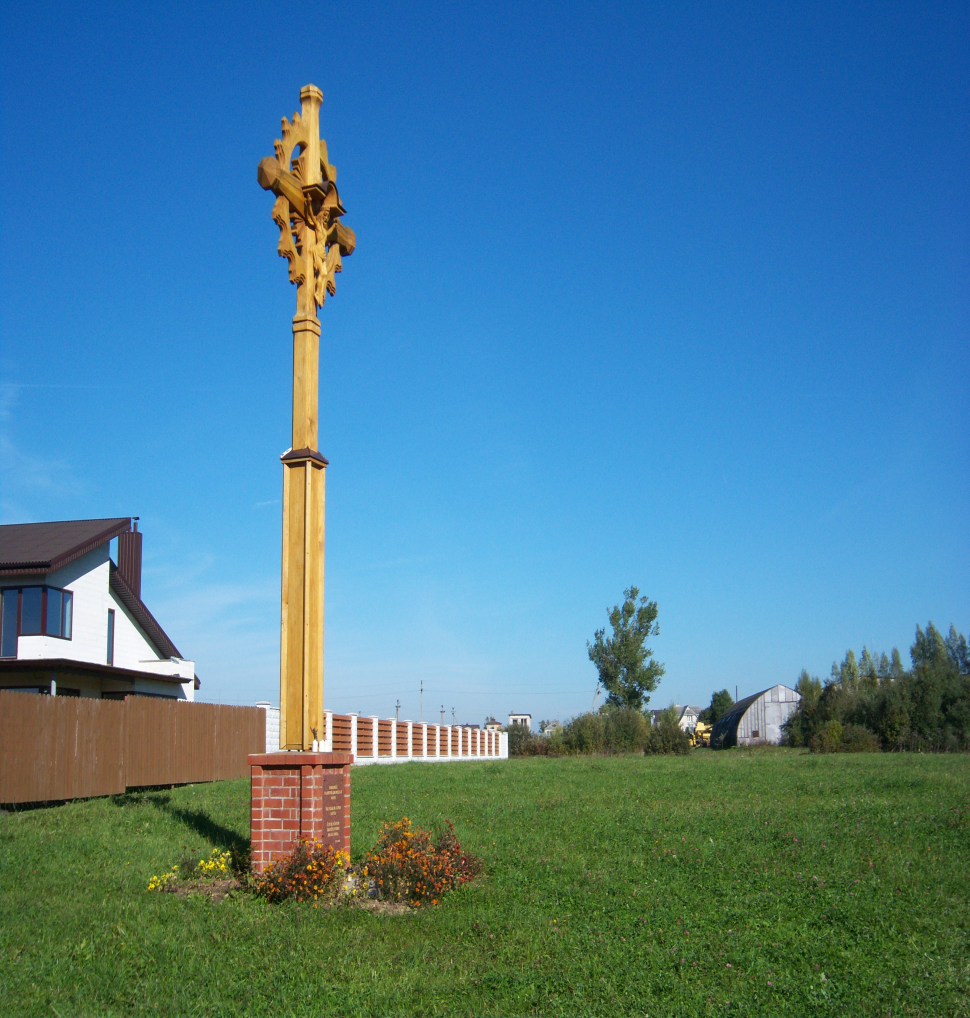 2011 m. spalio mėn.21d. pastatytas ir pašventintas kryžius. Jį sukūrė prieniškis skulptorius Algimantas Sakalauskas.
Dar vienas stebuklas!
Parapijai šv.Marijos Karalienės vardo koplyčią(telpa apie 150 žmonių) padovanojo Vokietijos katalikai iš Lastrupo miestelio (Žemutinė Saksonija).
Įsigyjant ir pargabenant koplytėlę daug  prisidėjo Marijampojės Sūduvos gimnazijos vokiečių kalbos mokytoja Zita Karpavičienė.
2014 m. spalio 21 d. koplyčia iškilmingai pašventinta. Ji tarnaus bendruomenei tol, kol bus statoma bažnyčia.
Koplytėlėje, šalia tabernakulio, yra šv.popiežiaus Jono Pauliaus II kraujo relikvija, dovanota Krokuvos arkivyskupo kardinolo Stanislavo  Dzivišo.
Idėjos, statyti bažnyčią, neatsisakyta. Būsimos bažnyčios projektas. Jos autoriai Simona Vyšniauskaitė, Gintautas Vieversys, Tomas Eidukevičius, Andrius Byčenkovas.
Be energingo ir šaunaus parapijos klebono sekmadienio rytais šv. Mišias aukoja kunigas Ignas Plioraitis.
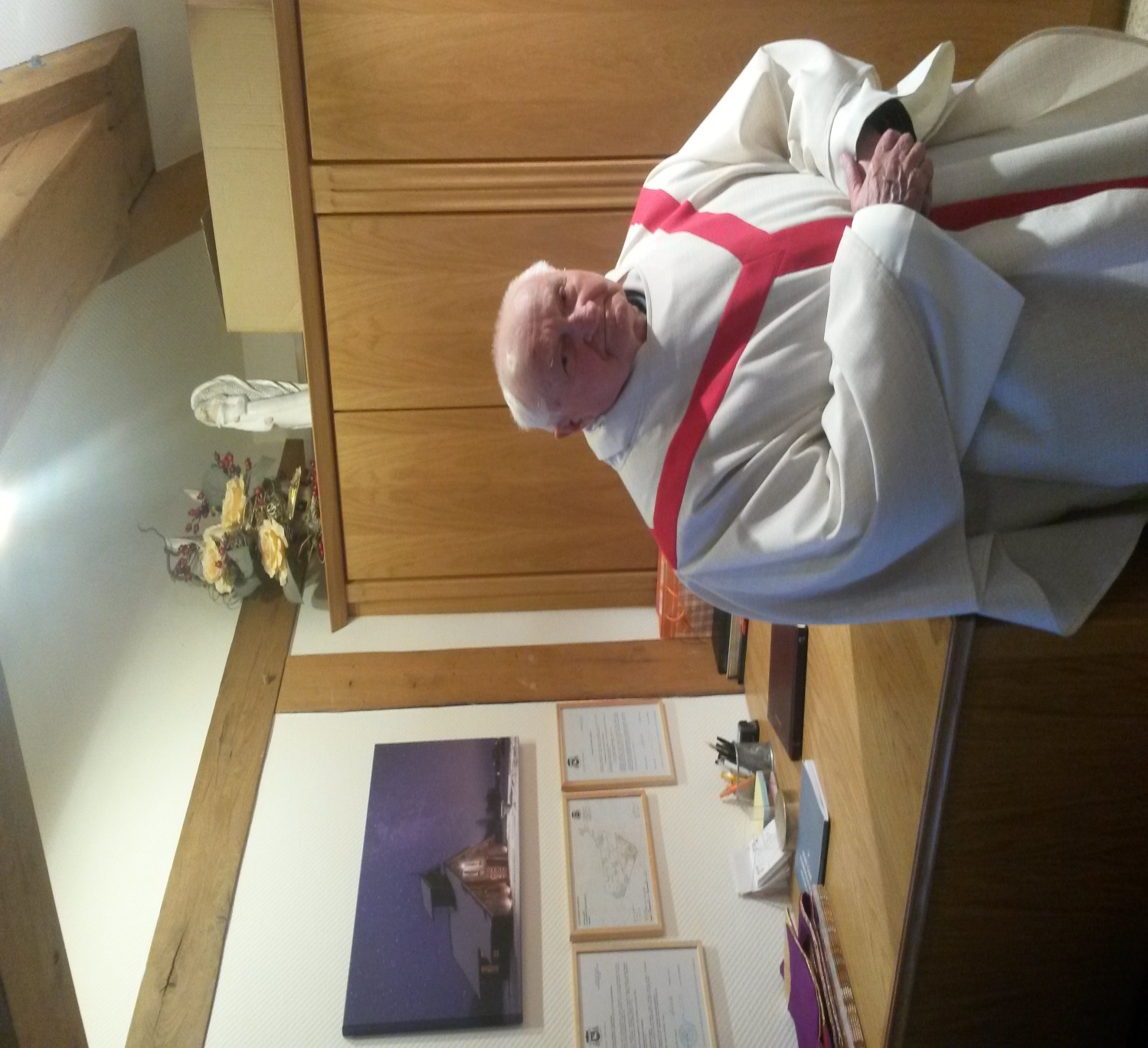 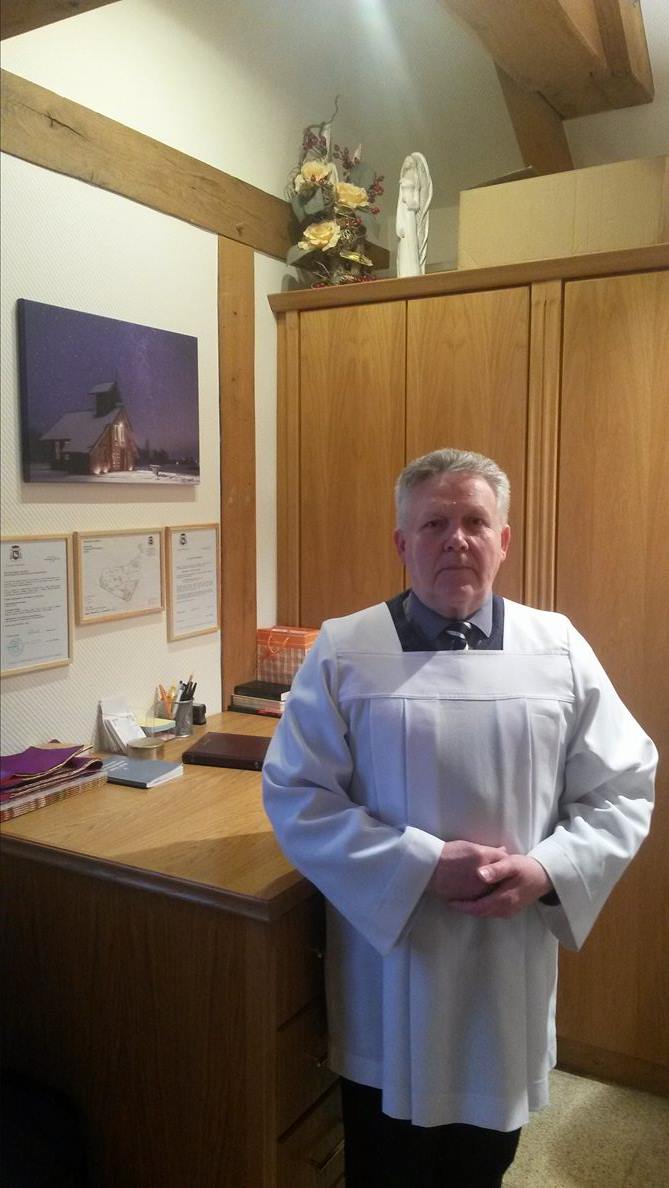 Zakristijonas
 Petras Kazlauskas
VargonininkėKarolina Simonavičiūtė ir choras
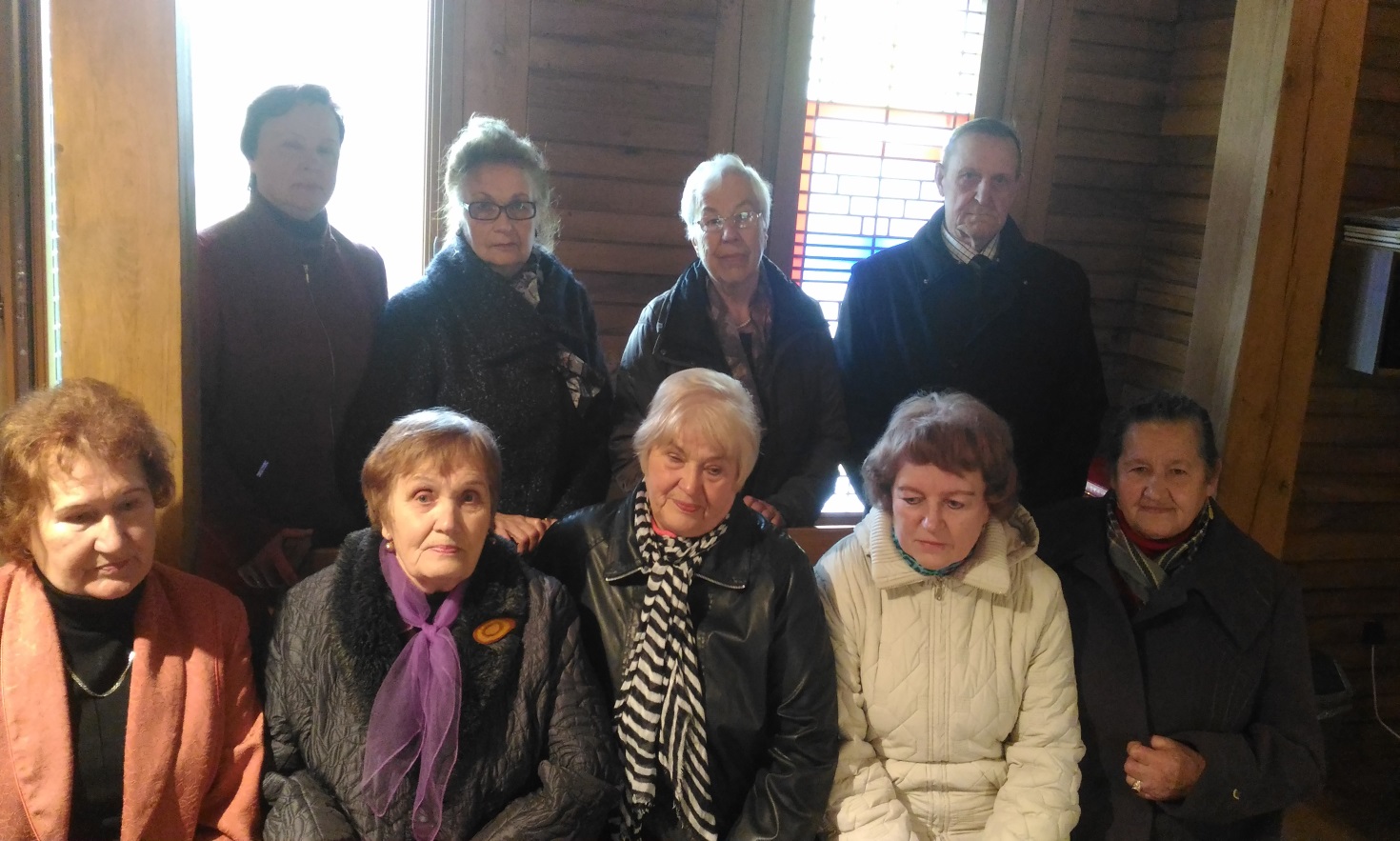 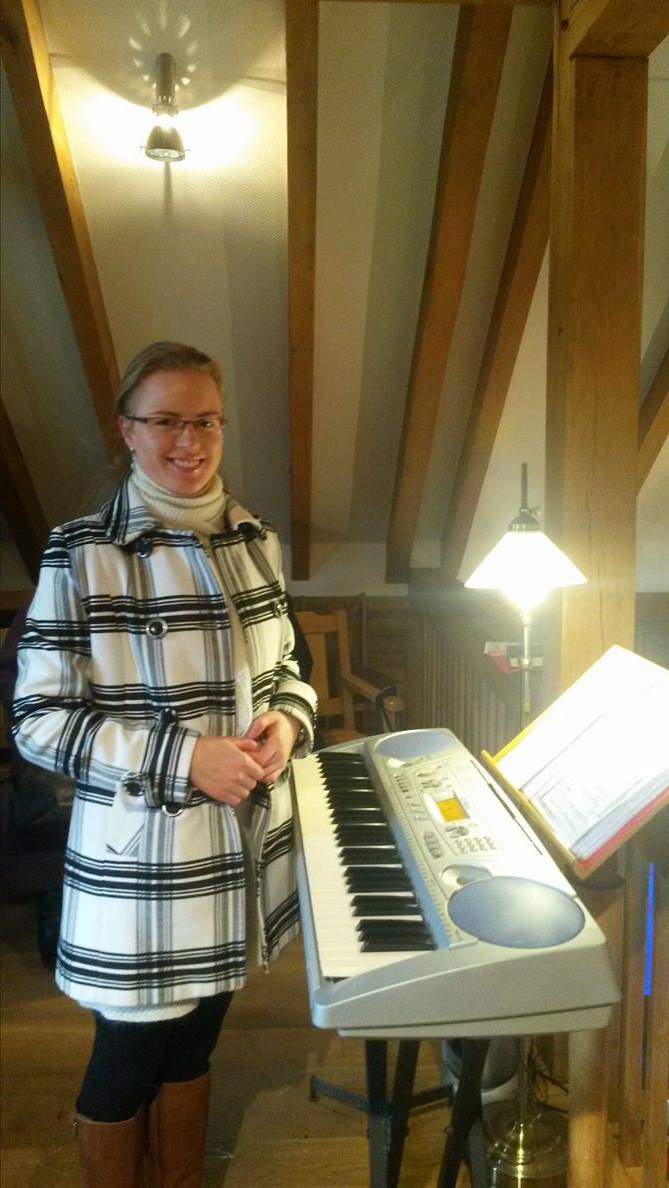 Parapijietės, aktyviai kovojusios dėl parapijos įsteigimo, bet jau išėjusios amžinybėn
Adelė Kemeraitienė, 
Adelė Dešukienė,
Ona Šeimienė,
Ona Skučienė
Šv. popiežiaus Jono Pauliaus II parapija skleidėsi kartu su mumis: Linu Slankausku,
Benu Pečiūra,
Arvydu Macansku.